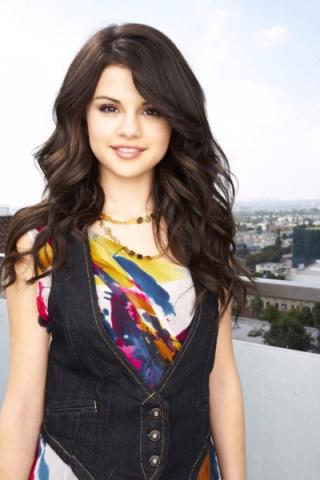 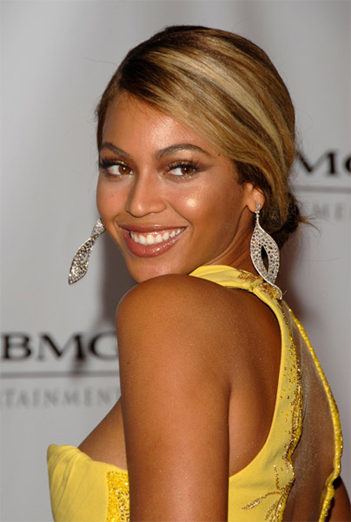 My  role   model   is…
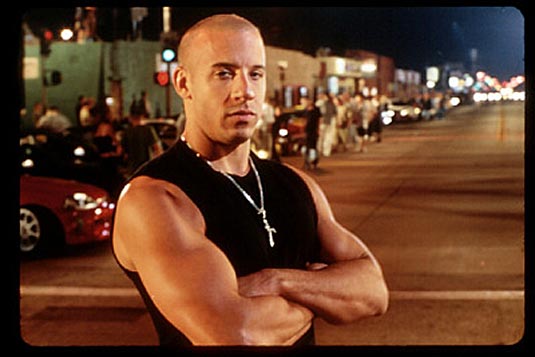 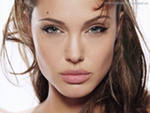 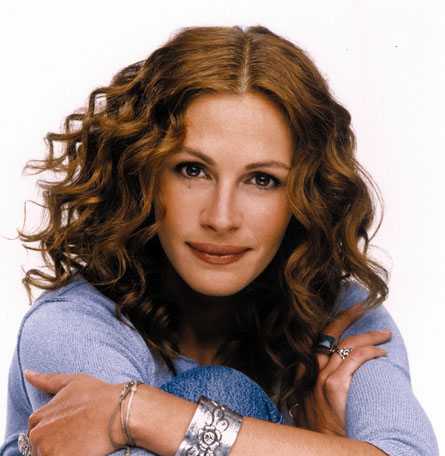 What do you know about them?
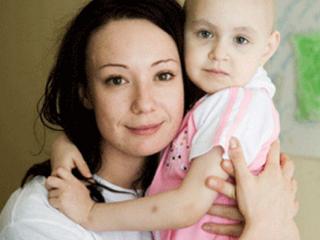 is a founder of the most succesful 
IT-company  
in Russia
Chulpan Khamatova
Sergey Solnechnikov
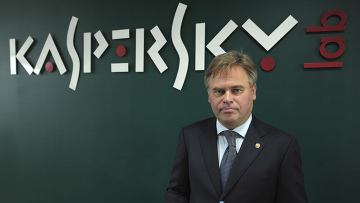 is a brave officer who saved young soldiers at the cost of his own life
is a very talented actress who is famous for her charitable foundation and was nominated for the Nobel Peace Prize
Eugene Kaspersky
Words and expressions
(repeat all together – in group – one pupil in the group)
talented
brave
successful
noble
a soldier
a hussar
a poet
a guerrilla=a partisan
a leader
a hero
a patriot
the Patriotic War of 1812
a genre
poetry
a genre of poetry
a specific genre
a hussar poetry
a talented poet
a brave soldier
a soldier-poet
a noble hussar
a successful poet
a guerrilla leader
a hero of the Patriotic War of 1812
I think/ I guess/ To my mind, a role model is
Guess: Who will we speak about?
He was a brave soldier and a talented poet.
He was a noble hussar.
He was a successful guerrilla leader.
 He invented a genre of poetry - hussar poetry.
He was a hero of the Patriotic War of 1812
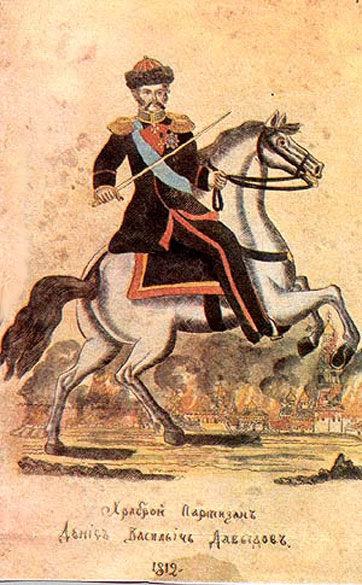 Denis Davydov14 (27) July 1784 – 22 April (4 May) 1839
Is he a role model?
Let’s play “True or false?” Work in groups on the laptops
Game rules:
One from your group must read the statement 
The other must say, if it’s true or false. 
The third and the fourth must read the right answer

N.B.Click on             or               if you see
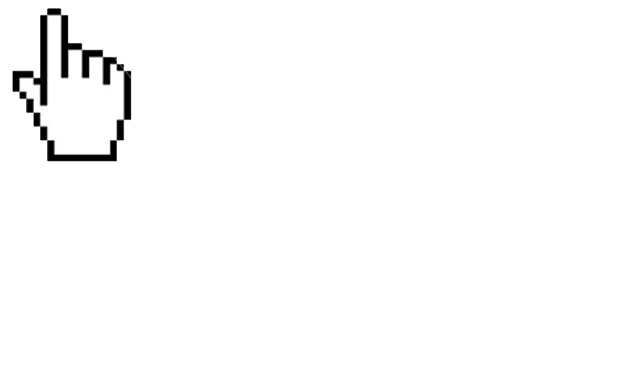 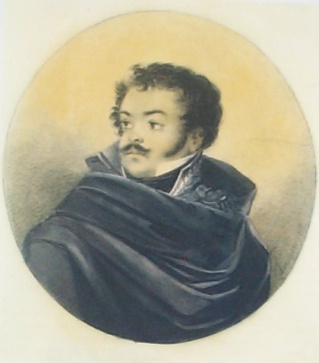 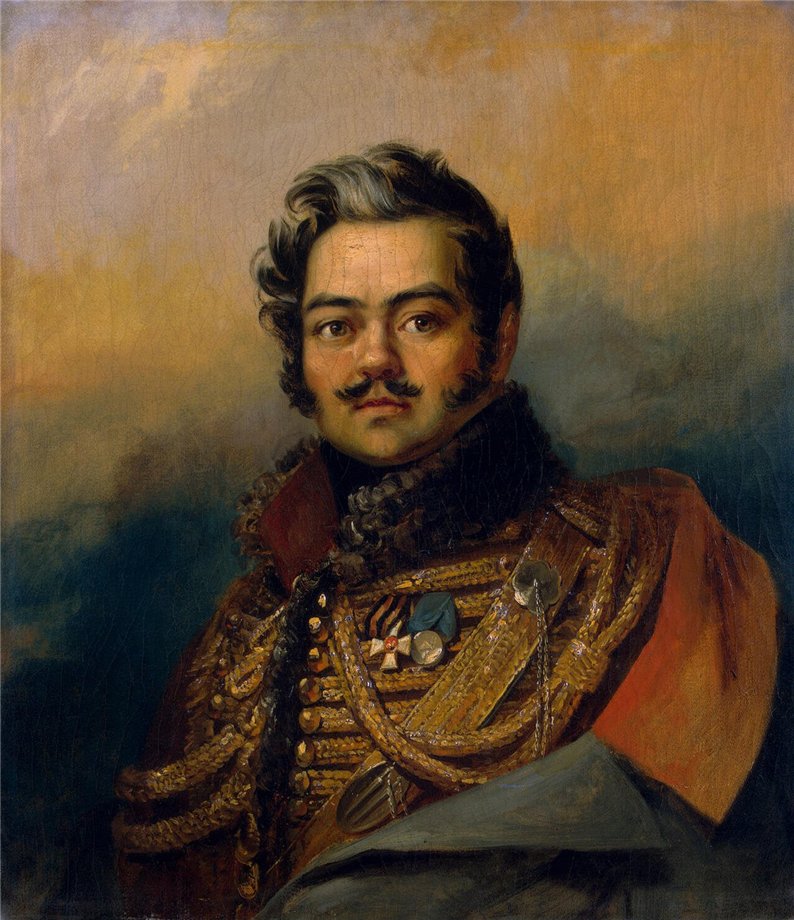 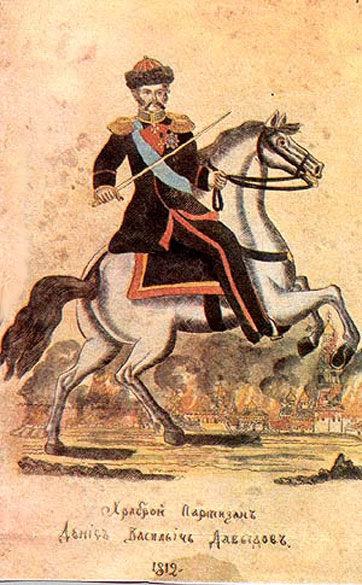 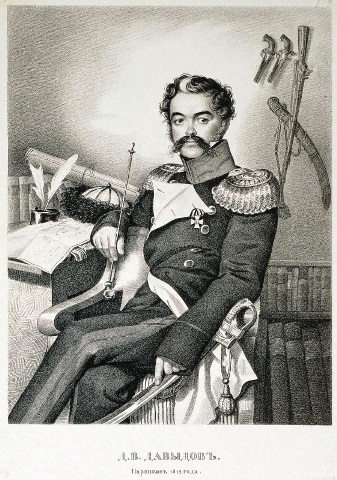 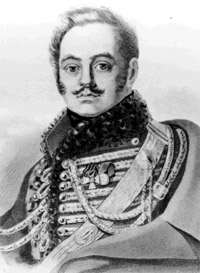 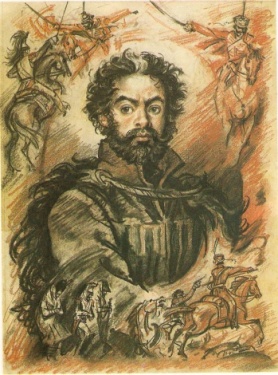 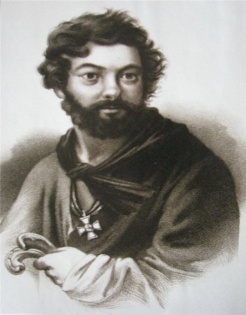 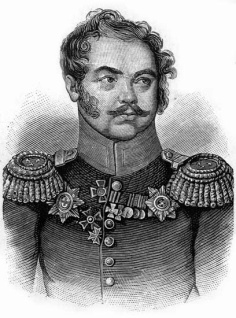 Follow the portraits ONLY WITH YOUR EYES
Fill in the gaps and listen to the song written on Davydov’s  verses
A.S. Pushkin

1784

1839


guerrillas 

guerrilla leader

hussar-poetry

noble

the Patriotic  War

 soldier-poet 

“War and Peace”
Denis Vasilyevich Davydov was born in  _____ in Moscow.
He was from a  ______ family, who owned the village of Borodino.
He was famous as a ____________ and guerrilla leader of ____________________of 1812.
His _________’ attacks were very successful.
After he had got fame as a brave  _______________, he became one of the most popular men in the country.
He invented a specific genre – a  ______________ .
_____________ used to say that Davydov had showed him the way to be original.
Leo Tolstoy described him as Vasily Denisov  in his novel _____________ .
Denis Davydov died  in _______ .
Try to tell about Denis Davydov!
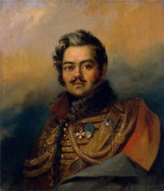 Why can Denis Davydov be a role model?
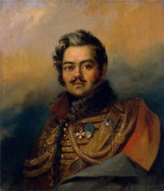 “The Squadron of Flying Hussars” (1980)
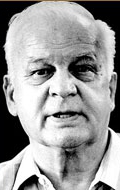 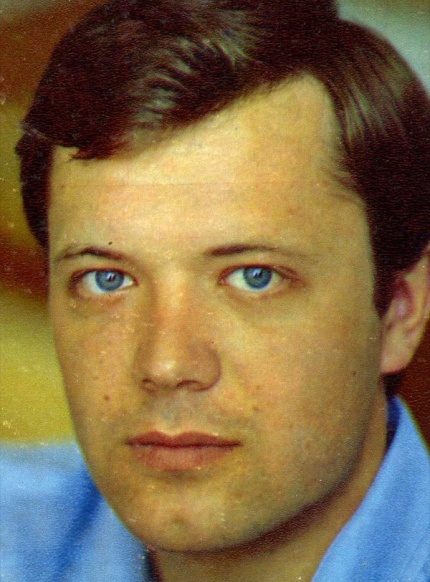 Andrey Rostotsky, actor, played D.Davydov
Stanislav Rostotsky, director
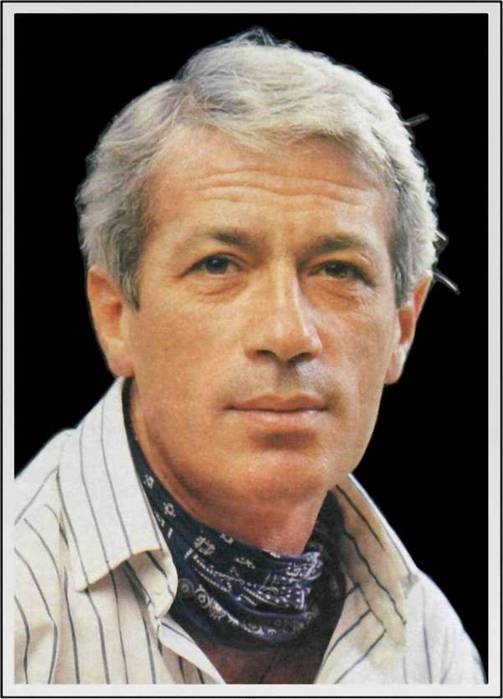 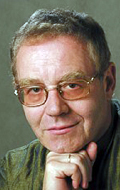 Alexander Zhurbin, composer
Alexander Khochinsky, actor, performed songs
Thank you for your work!
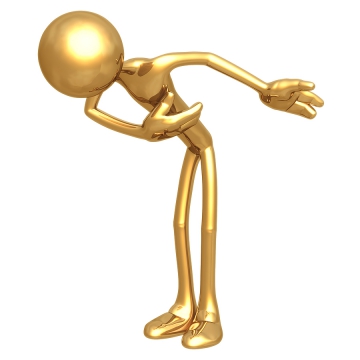